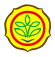 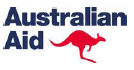 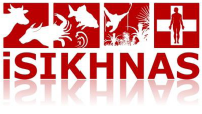 SESI 3
Pengenalan Modul 1
KEMENTERIAN PERTANIAN
DIREKTORAT JENDERAL PETERNAKAN DAN KESEHATAN HEWAN
DIREKTORAT KESEHATAN HEWAN
Review Hari Pertama
U
P
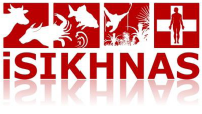 PELSA
DINAS
Sindroma prioritas?
Sindroma Prioritas?
YA
TIDAK
YA
TIDAK
PNEG
P
U
U + 
Diagnosis Sementara
P + 
Diagnosis Sementara
DINAS
+/-
R
Respons
OB Pengobatan
LAB 
Spesimen
PK
Manajemen Kasus
Laporan Respon (R)
Laporan Pengobatan (OB)
Laporan Perkembangan Kasus (PK)
Laporan Pengambilan Sampel (LAB)
Laporan Respon
Tujuan
Merespon setiap laporan kejadian tanda umum maupun sindrom prioritas dari pelapor desa dengan memberikan diagnosa sementara
Laporan Respon
iSIKHNAS ID Kasus
Kode Penyakit dipisahkan dengan koma
Kunjungan atau telepon?
K / T
Format SMS
R [ID Kasus] [dikunjung (K/T)] [diagnosa,diagnosa...]
Kode Penyakit dapat dibantu dengan SMS CKP (Cari Kode Penyakit)
Laporan respon
Anda memeriksa seekor sapi (ID kasus 403097) dan  menemukan sapi tersebut mengalami pyometra
R 403097 K PY
Laporan Respon
R 401117 T CAC,COC
Laporan OB (Pengobatan)
Tujuan
Melaporkan setiap tindakan pengobatan yang dilakukan oleh petugas
Laporan OB (Pengobatan)
Dosis (angka saja)
Kode obat
iSIKHNAS ID Kasus
Jumlah hewan diobati
Format SMS
OB [ID Kasus] ([kode obat] [dosis] [jumlah hewan]...)
Mengulangi urutan
Kode Obat dapat dibantu dengan SMS CKO (Cari Kode Obat)
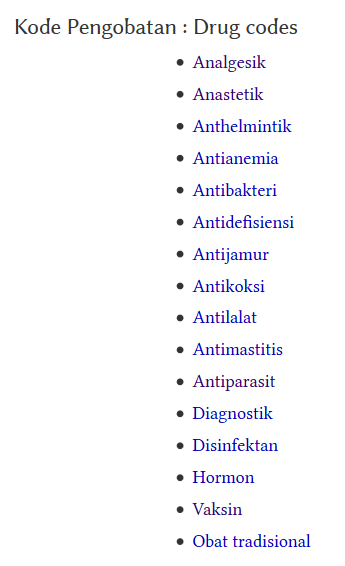 Kode Obat
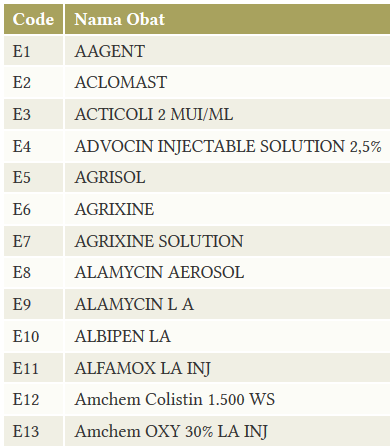 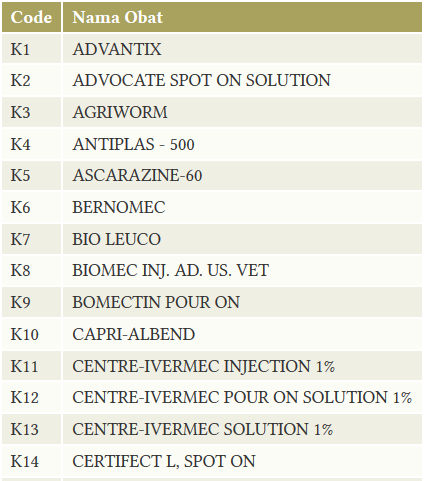 [Speaker Notes: Kode obat berawal dengan huruf Besar dan diikuti dengan angka.
Jangan salah huruf O dengan angka 0]
Kode Obat
INGAT!

Kode obat harus selalu diawali dengan huruf
[Speaker Notes: Kode obat berawal dengan huruf Besar dan diikuti dengan angka.
Jangan salah huruf O dengan angka 0]
CARI KODE OBAT
CKO [Nama Obat]
Teks bebas nama obat
CARI KODE OBAT
Contoh SMS: CKO Ivomec
Balasan SMS
Ivomec Injection O390; IVOMEC INJECTION C70; IVOMEC FOR SWINE C69; IVOCIP C66; Bernomec ; BERNOMEC K6; WONDER IVERMEC K61; IVOCIP PL
Laporan OB (Pengobatan)
Contoh SMS: OB 403121 O232 4 5

Balasan SMS
Terimakasih. Laporan pengobatan pada 5 ekor sapi dengan Coccivac-B 4.0 ml per ekor
Laporan OB (Pengobatan)
Anda mengobati 3 pedet diare dengan 30 ml Coccivet (Kode H29), untuk ID kasus  400200
OB 400200 H29 30 3
Laporan OB (Pengobatan)
5 sapi cacingan (ID kasus 400333) masing-masing anda obati dengan 20 ml Albenzole 25 (kode: C22). 2 sapi sangat kurus dan Anda juga memberikan 10 ml Veta Plex (kode F227)
OB 231456 C22 20 5 F227 10 2
Laporan Perkembangan Kasus
Tujuan
Melaporkan kondisi hewan setelah dilakukan penanganan, apakah hewannya sembuh, masih sakit atau mati.
Laporan Perkembangan Kasus
PK [ID kasus] [kode perkembangan kasus]
Kode perkembangan kasus
SB = Sembuh
MS = Masih sakit
MT = Mati
Kode perkembangan kasus
ID Kasus
Laporan Perkembangan Kasus
Seorang peternak melaporkan bahwa sapi sakit yang anda tangani minggu lalu masih sakit
PK 400598 MS
Laporan Pengambilan Sampel
Tujuan
Melaporkan setiap tindakan pengambilan spesimen dari kasus yang terjadi di lapangan
Laporan Pengambilan Sampel
Jenis spesimen
ID Kasus
Kode seksi laboratorium
Bentuk spesimen
Jumlah spesimen
ID Lab
FORMAT SMS

LAB [ID kasus] ([jenis spesimen] [bentuk spesimen] {seksi} [jumlah spesimen]...) [lab ID]



Kode Jenis Spesimen dapat dibantu dengan SMS CKJS 
Kode Bentuk Spesimen dapat dibantu dengan SMS Kode BS
Kode Seksi Lab dapat dibantu dengan SMS Kode SL
ID Lab dapat dibantu dengan SMS CKI Lab
Mengulangi urutan
Cari Kode Jenis Spesimen
CKJS [Jenis spesimen]
Teks Bebas Jenis spesimen
Cari Kode Jenis Spesimen
Contoh SMS: CKJS serum 
Balasan SMS:
Serum SRM; Serangga SRG; Sekam SKM; Susu segar SSG; Daging segar DGS; Sumsum tulang STL; Susu SSG
Cari Kode Bentuk Spesimen
SMS: Kode BS
Balasan SMS
swab SW; kertas isap KT; kapur darah KD; tabung TB; tabung vakum TV; EDTA ED; Heparin HE; pengawet PG; formalin FO; alkohol AL; transport medium TM; slide SL; prep sentuh PS; Smear/prep ulas SM; preparat serap SE; glycerine GL; anti koagulan AK; Buffer BF; Diluen DL; Segar SG; tidak diketahui TK
Cari Kode Seksi Lab
SMS: Kode SL
Balasan SMS
PAT Patologi; VIR Virologi; BAK Bakteriologi; TOX Toksikologi; PAR Parasitologi; SER Serologi; HEM Hematologi; KES Kesmavet; PKL Patologi klinis; BIO Bioteknologi; MIK Mikologi
Cari Kode ID Lab
Format SMS: 
CKI Lab [kode propinsi]
Cari Kode ID Lab
Contoh SMS: CKI Lab 32
Balasan SMS
Kode Laboratorium di Jawa Barat: Balai Veteriner Subang: 320601; Balai Pengujian dan Penyidikan Penyakit Hewan dan Kesmavet Cikole: 320602; Laboratorium Dinas Peternakan Perikanan dan Kelautan Kabupaten Tasikmalaya
Laporan Pengambilan Sampel
Untuk kasus dengan ID 401687, petugas melakukan pengambilan 2 sampel serum dalam tabung vakum untuk diuji secara serologis di Balai Veteriner Maros
LAB 2055 SRM TV SER 2 130701
Laporan Pengambilan Sampel
Anda memutuskan mengirimkan sampel darah dalam tabung serta plasenta 1 ekor domba yang keguguran pada kasus 357327 untuk diuji secara serologis terhadap brucellosis di Balai Veteriner Bukittinggi
LAB 409573 PLC TB SER 2 130701
KOM (Komentar Kasus)
Tujuan
Memberikan komentar, masukan, saran, terhadap suatu kasus
KOM (Komentar Kasus)
Format SMS:
KOM [ID Kasus] [komentar]
Teks Bebas
KOM (Komentar Kasus)
Staf Balai Besar menerima sms sindrom prioritas mengenai kejadian keguguran di duga brucelosis (ID Kasus 345876), dan ingin menyarankan agar dilakukan pengambilan sampel
KOM 345876 baik jika diambil sampel cairan uterus
Laporan Desa
Tujuan
Meminta informasi tentang laporan kejadian penyakit di suatu desa

Format SMS
LAPD [Kode Lokasi Desa]
Laporan Desa
Contoh SMS: LAPD 73070205
Balasan SMS
[401505] 26/10/2014, sapi, tanda lain; [401257] 25/10/2014, sapi, demam; [104109] 10/01/2014, sapi, mencret, demam; [15099] 03/07/2013, sapi, lumpuh
Laporan Kasus
Tujuan
Meminta laporan lengkap dari suatu kasus penyakit

Format SMS
LAPD [ID Kasus]
Laporan Kasus
Contoh SMS : LAPK 401505
Balasan SMS
[401505] 26/10/2014 oleh Kartini (082344038111) dari Biji Nangka, Sinjai Borong, Sinjai, Sulawesi Selatan; Tanda umum (26/10/2014): 1 sapi dengan tanda lain'; Respon (26/10/2014) oleh telpon: Cacingan'; Pengobatan (26/10/2014): VERM-O BOLUS (1.0 bolus)
SKENARIO
Skenario LAB
Seorang peternak mempunyai masalah diare yang masih terus terjadi (kasus xxxx). Anda mengambil sample feses dari 15 sapi dan mengirimkan feses segar ke laboratorium untuk pengujian parasitologis di Balai Veteriner Maros. (gunakan ID Kasus dari Lap U yang anda buat)
Skenario LAB
Anda memeriksa kambing yang mati (kasus xxxx) dan melihat bahwa ginjal kambing itu terlihat janggal. Anda mengirimkan irisan ginjal dalam formalin ke lab B Cikole untuk uji histopatologi, dan irisan segar untuk kultur bakteri. (gunakan ID Kasus dari Lap U/P yang anda buat)
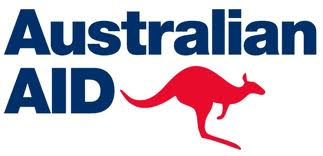 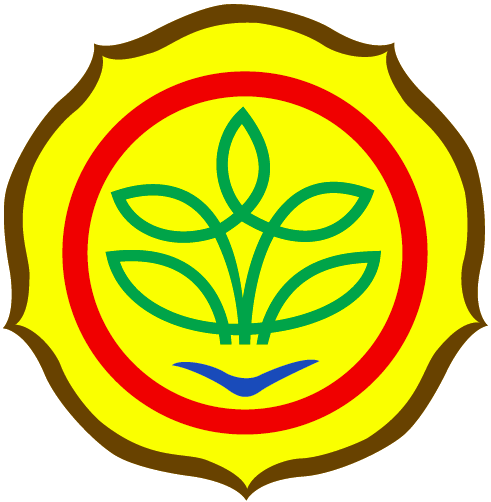 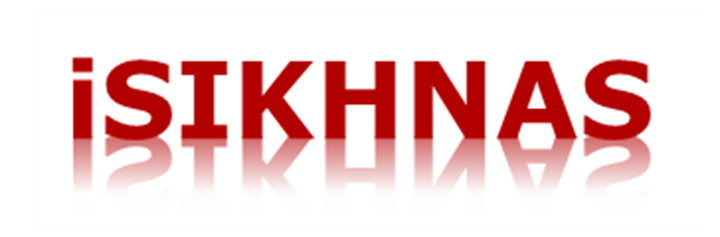 Terima kasih